Les animaux naissent, grandissent puis meurent
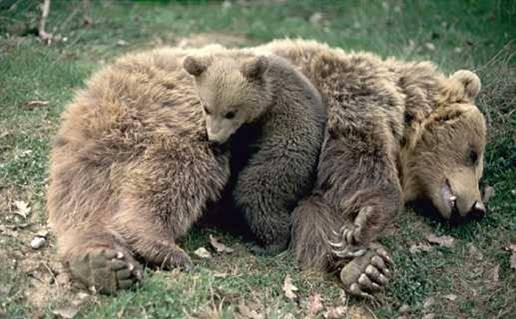 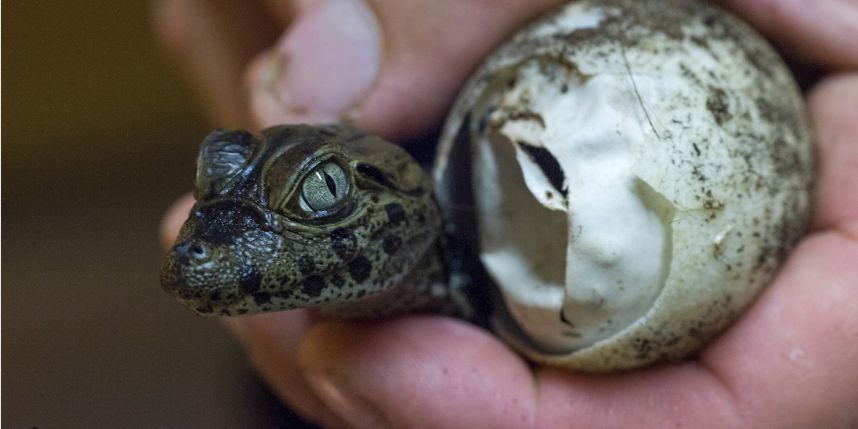 Les animaux ont-ils toujours le même aspect de leur naissance à leur mort?
Naissent-ils tous de la même façon?
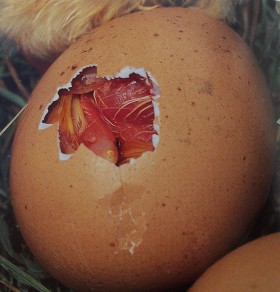 Qu’est-ce que c’est ?
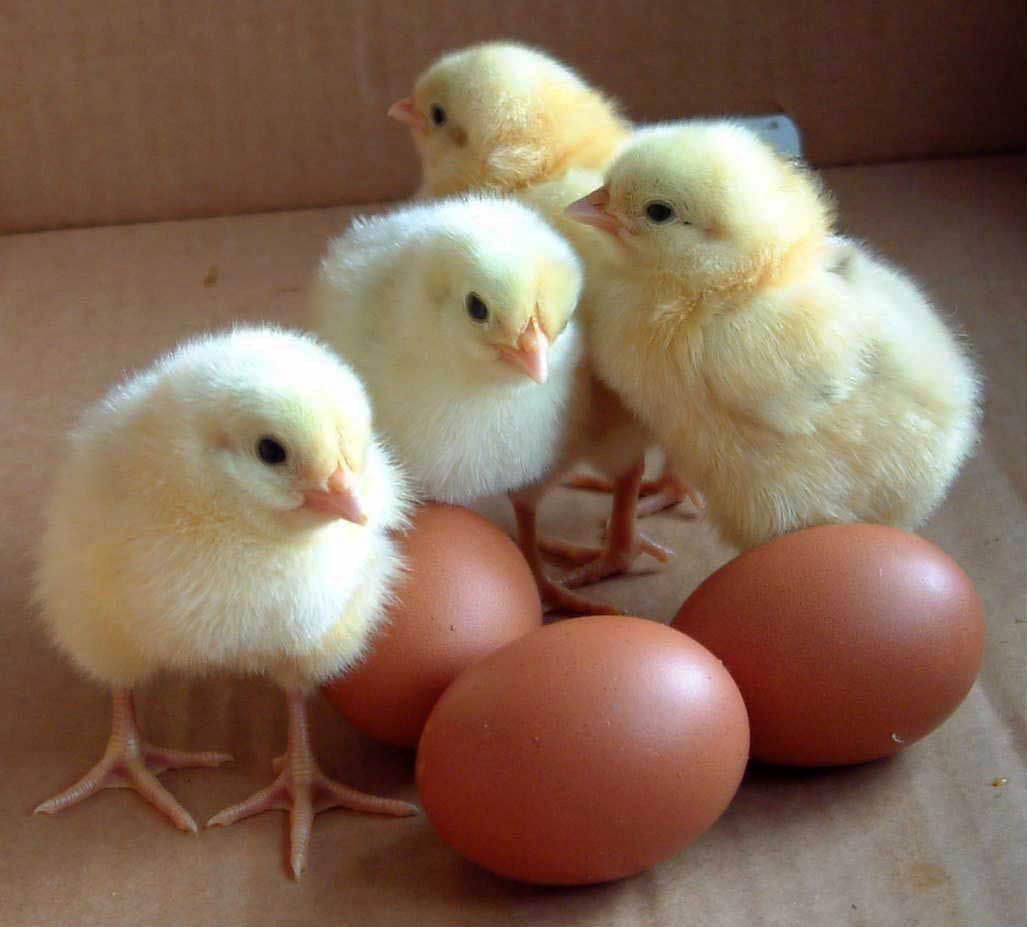 Les poussins sont nés.
Ils sont sortis des œufs pondus par la poule.
Comment seront-ils une fois adultes ?
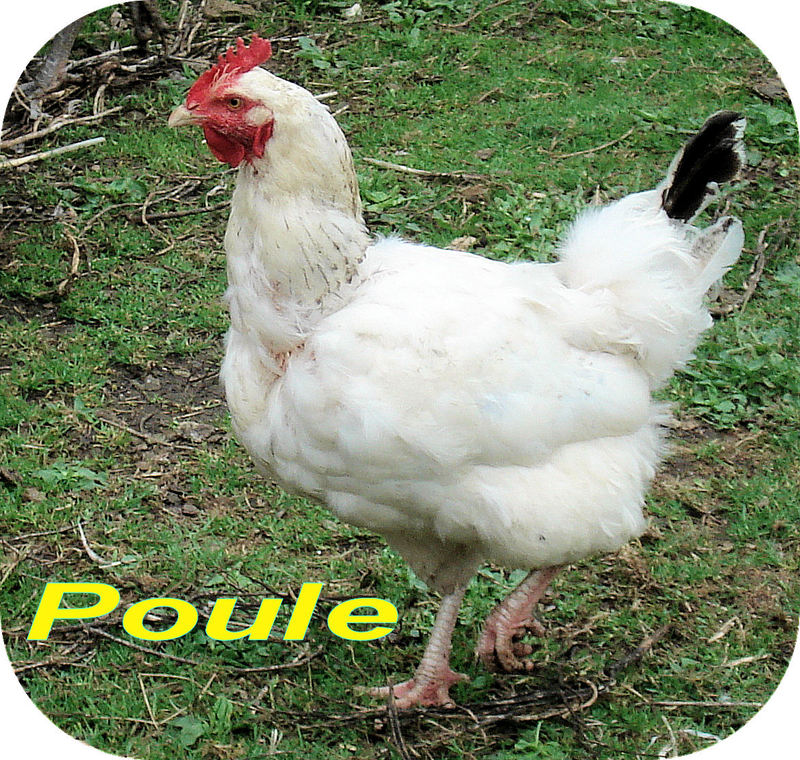 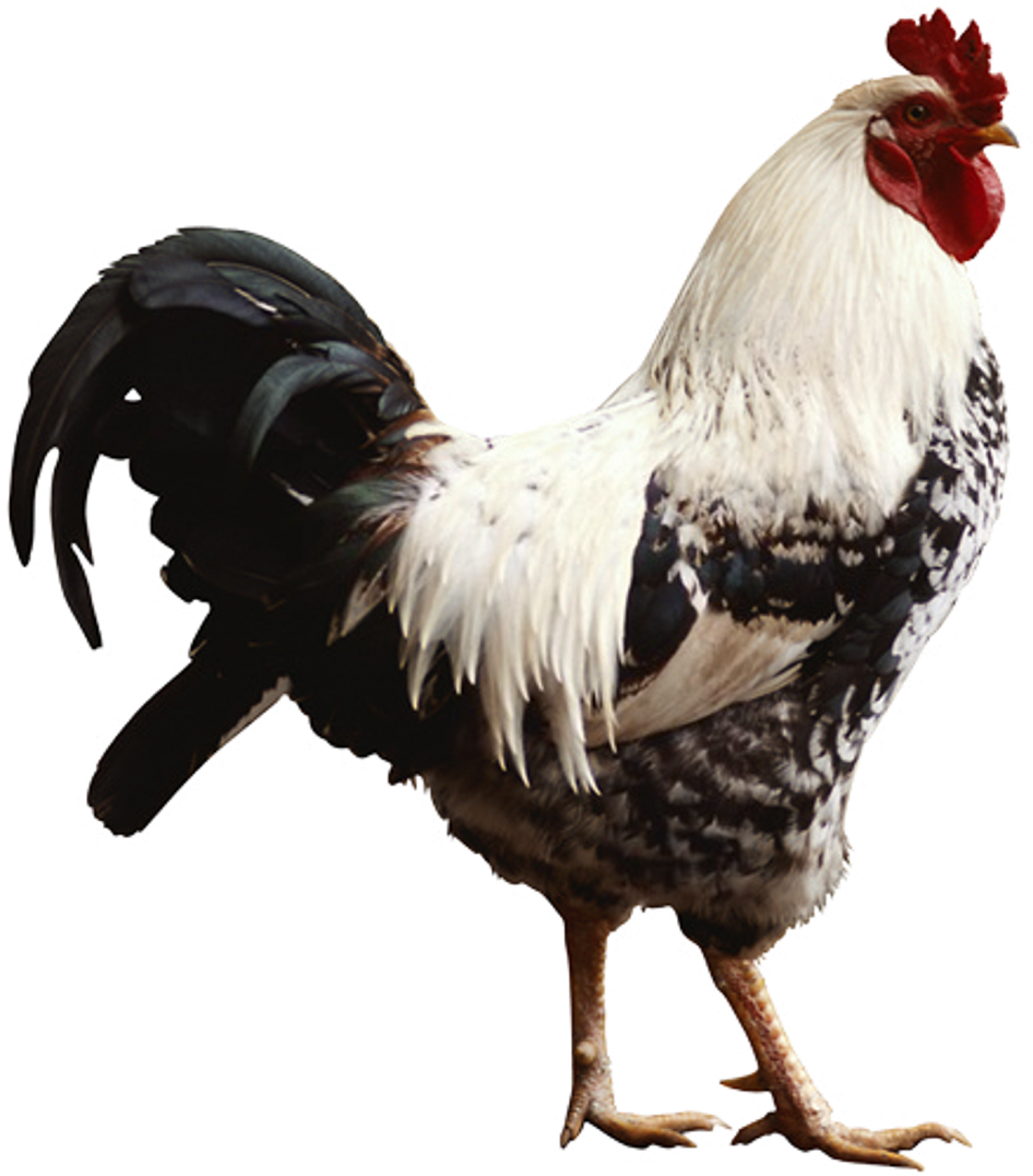 coq
Dans tous les cas, il faut une poule et un coq pour donner naissance à des poussins.
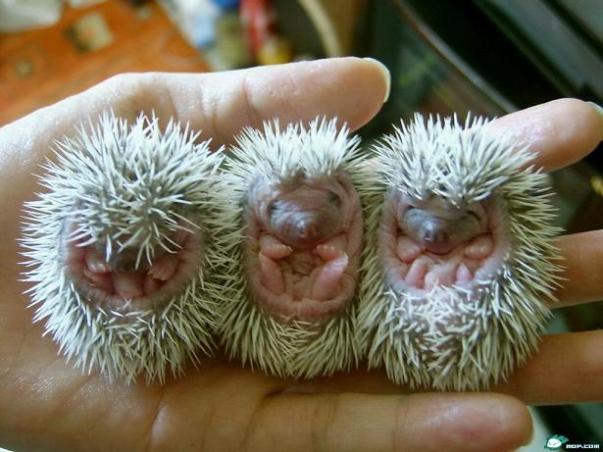 Qu’est-ce que c’est ?
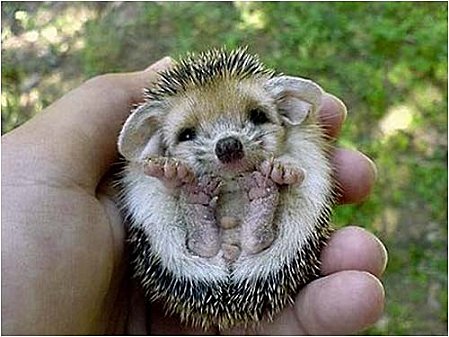 Un hérisson
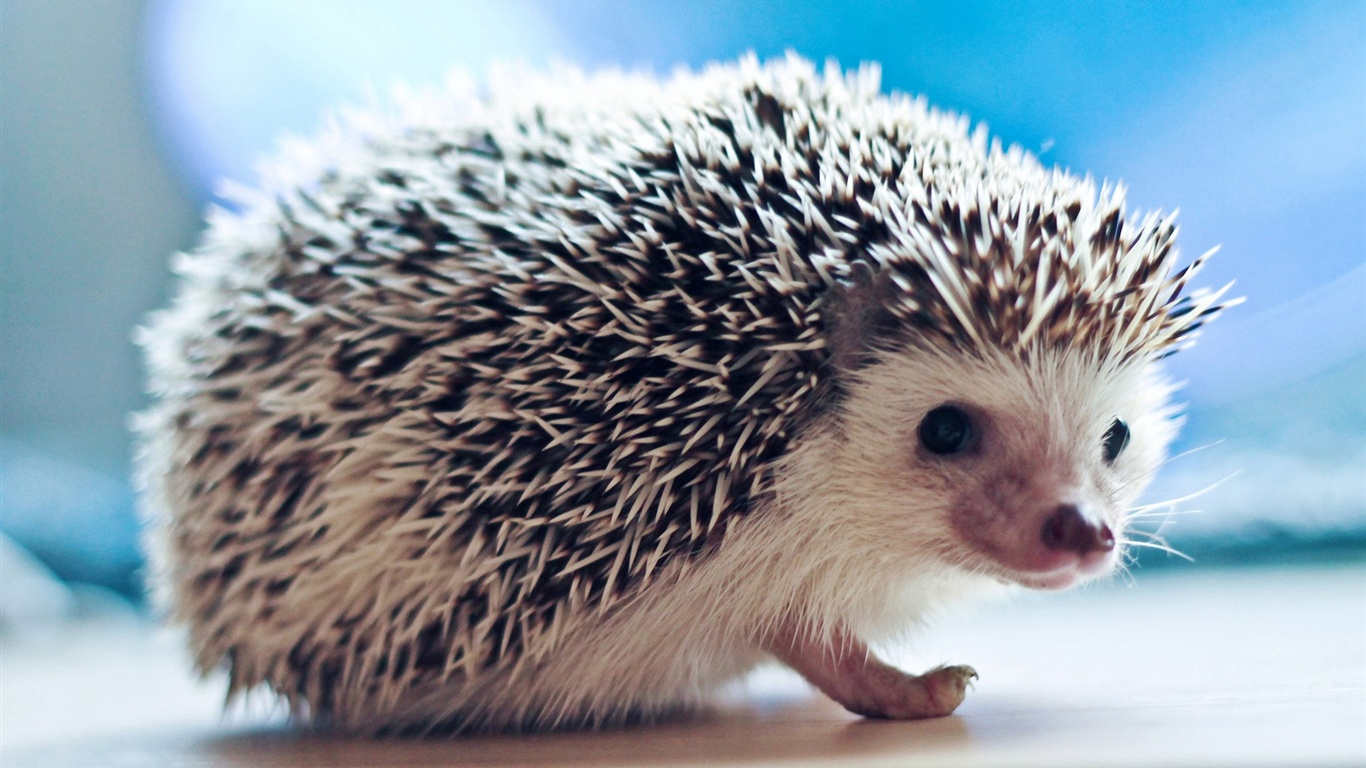 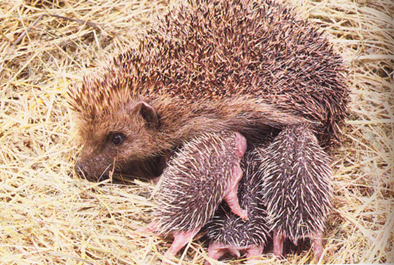 À la naissance, le bébé hérisson n’a pas de piques visibles, elles sont sous la peau, prêtes à sortir.
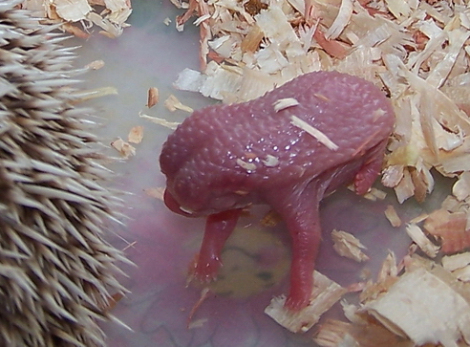 Ses yeux et ses oreilles sont fermés.Les bébés naissent sourds et aveugles.
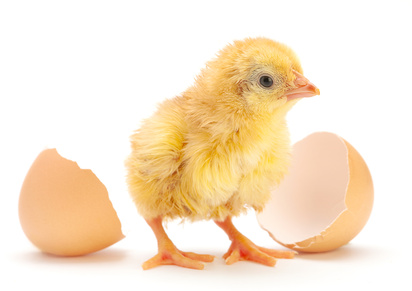 Ce qu’il faut savoir
Comme le poussin, 
les animaux ovipares 
se développent dans un œuf.
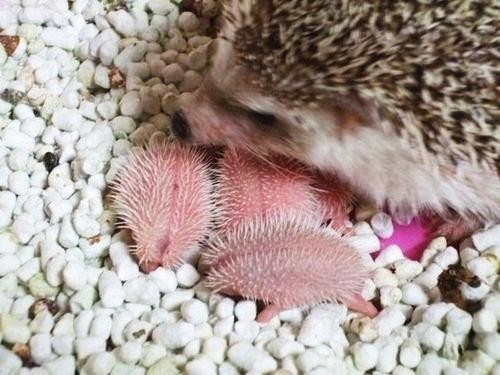 Comme le hérisson, 
les animaux vivipares 
sortent directement 
du ventre de leur mère.
Des animaux ovipares
Ce sont des crocodiles nains nés à la Ferme aux crocodiles de Pierrelatte, dans la Drôme, un "événement rarissime" en captivité.
Qu’est-ce que c’est ?
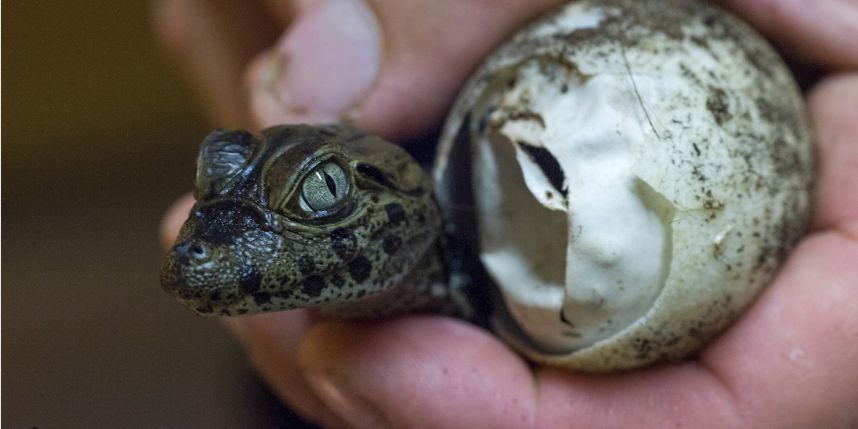 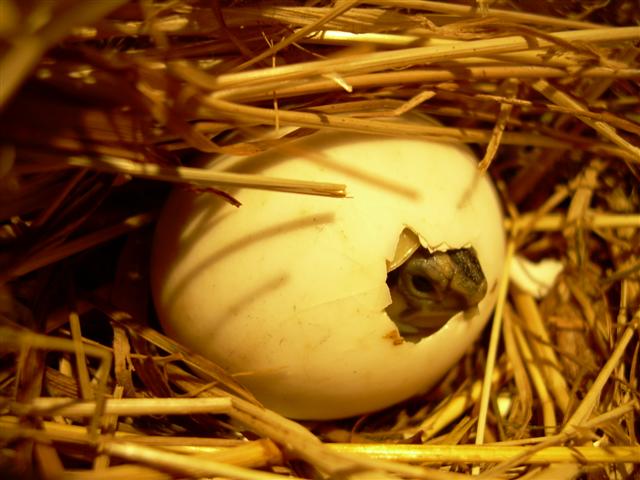 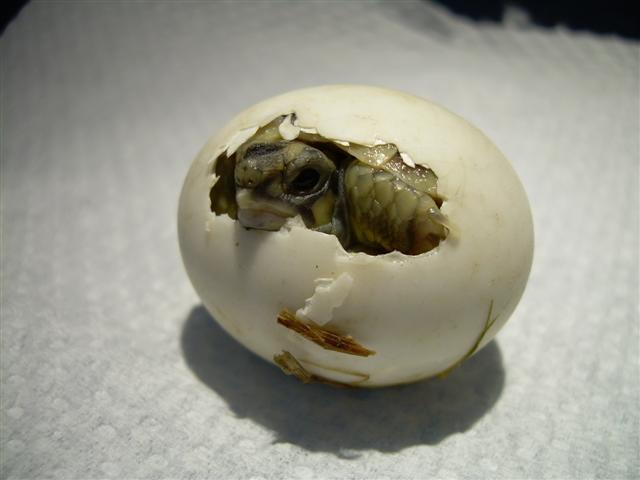 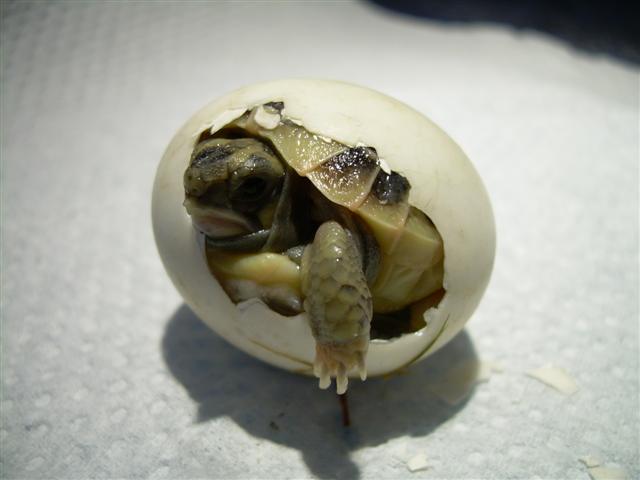 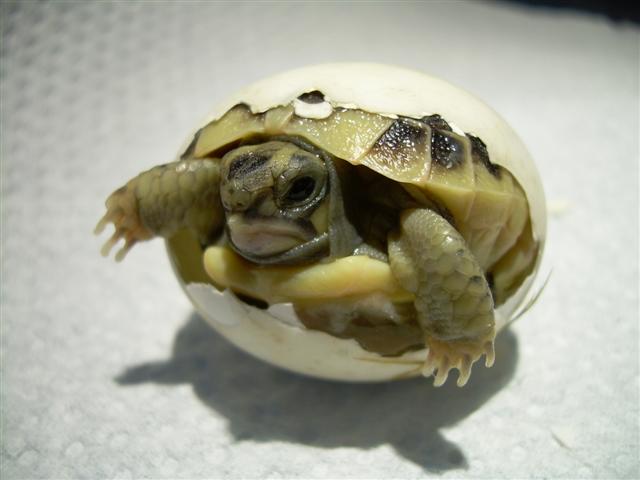 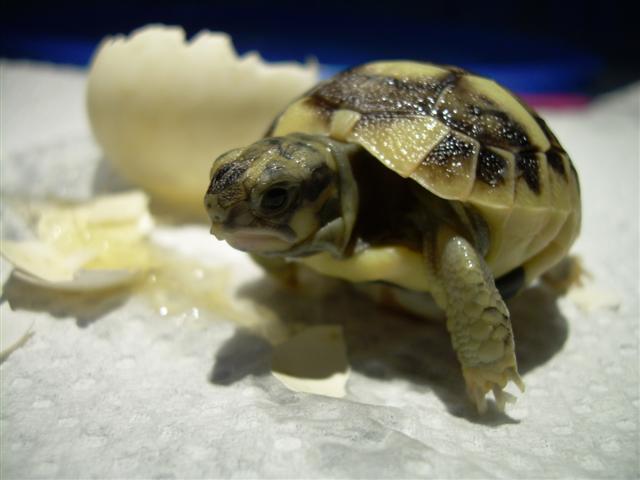 Qu’est-ce que c’est ?
Une tortue
C’est un animal ovipare
Les oiseaux, comme le perroquet sont des animaux ovipares
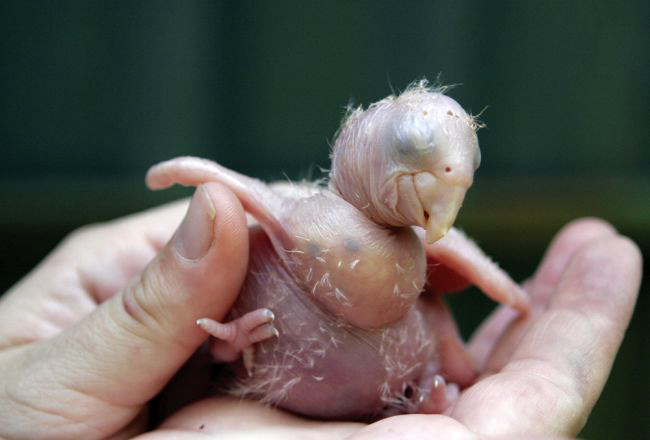 Chez les espèces nidicoles les petits naissent nus et aveugles, sans pouvoir marcher. 
Ils sont totalement dépendants des parents, qui vont devoir leur donner la becquée durant plusieurs semaines.
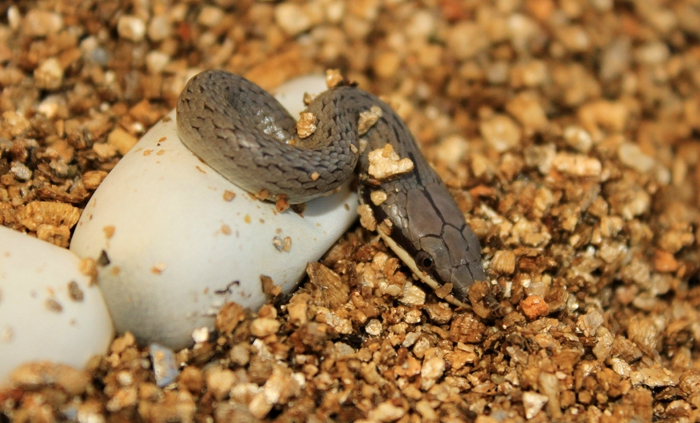 Naissance de serpents ratiers rhinocéros
Comment sera-t-il adulte?
À l’âge adulte, le serpent ratier rhinocéros abandonne sa teinte grise pour une robe généralement verte, parfois bleutée. Il chasse notamment des petits rongeurs et des oiseaux.
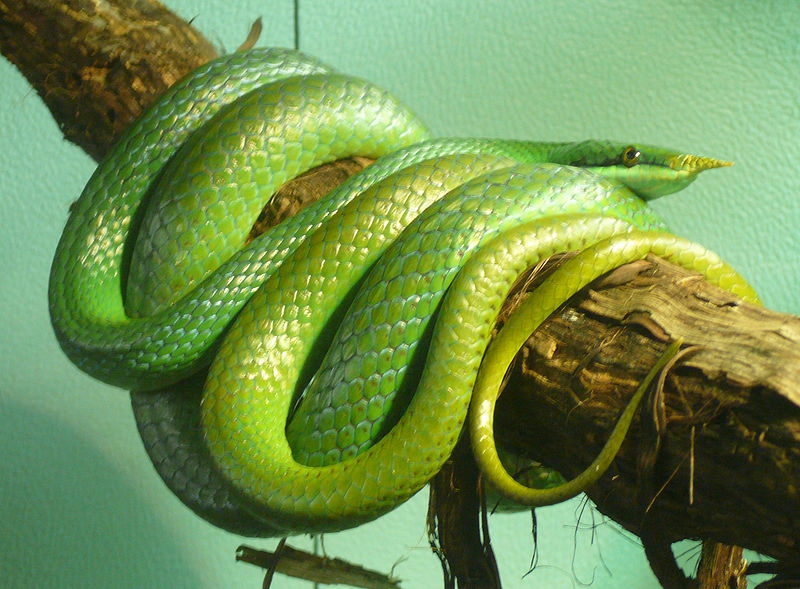 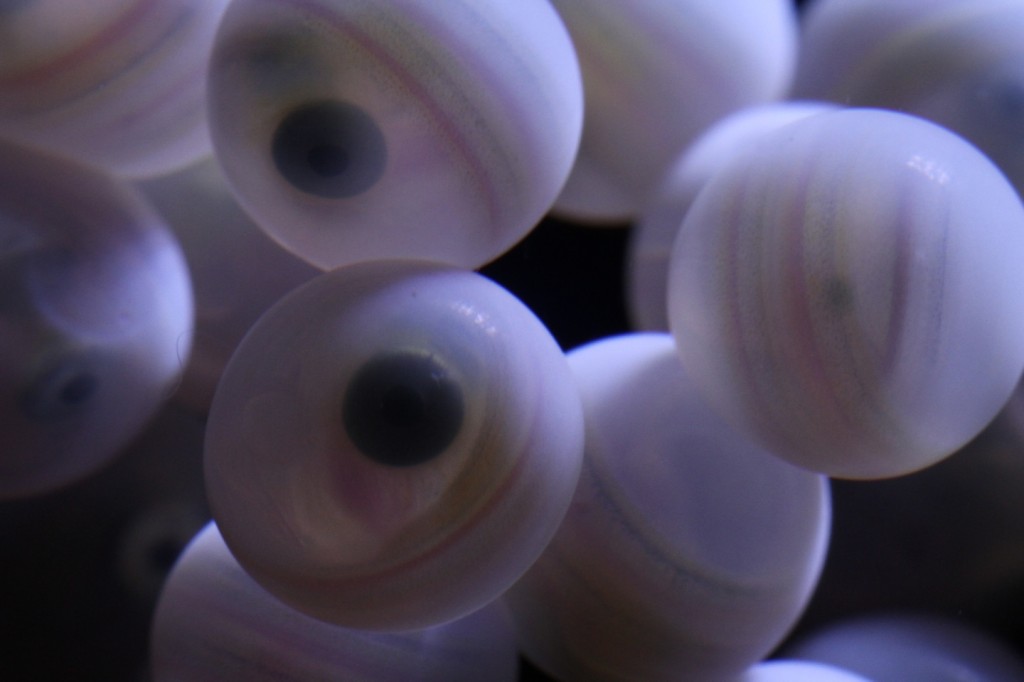 Que deviendront-ils ?
Des poissons de près de 2 mètres de long
Des poissons loups à ocelles au moment de l'éclosion
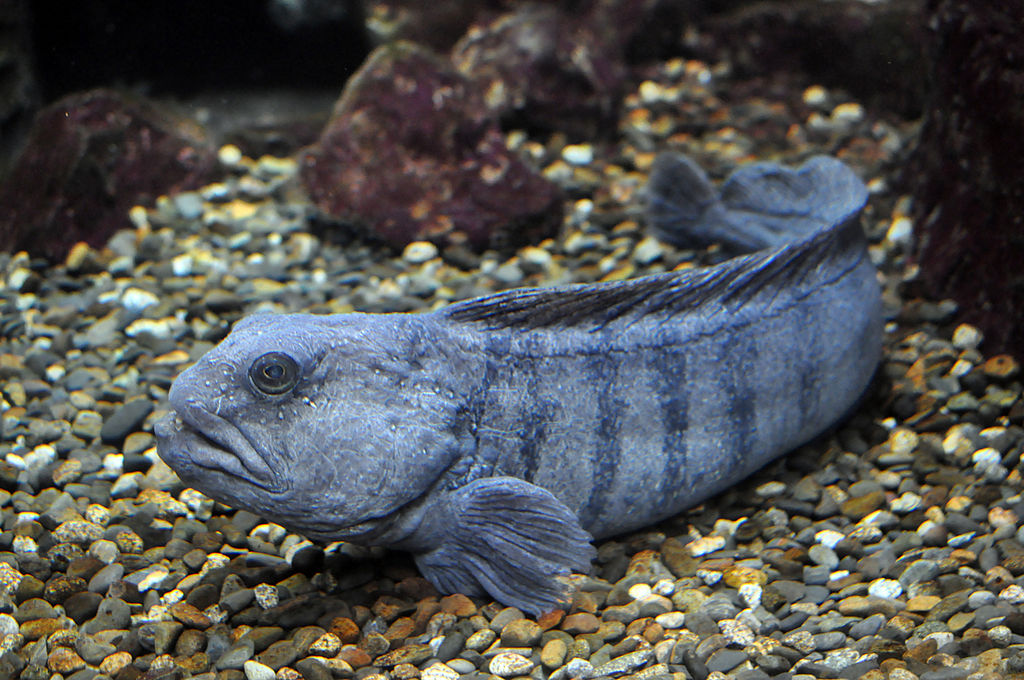 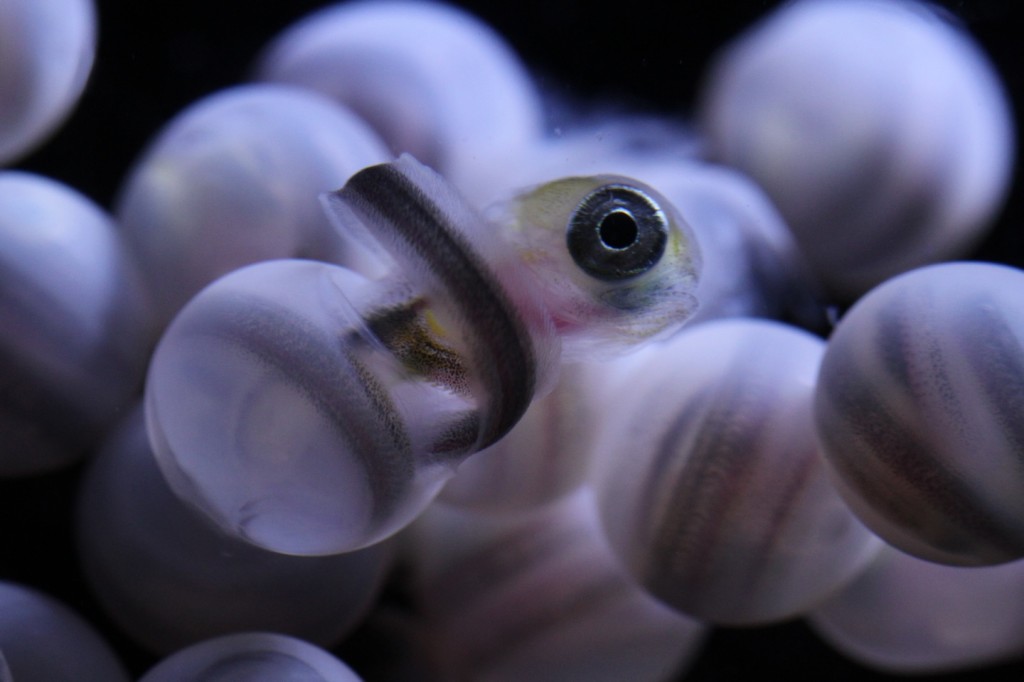 Qu’est-ce que c’est?
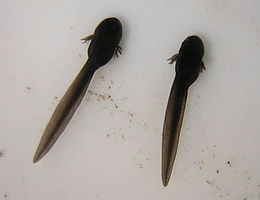 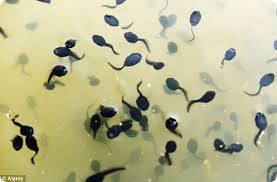 Qu’est-ce que c’est ?
Ce sont des œufs de grenouille. Ils sont dans une sorte de gelée : le frai
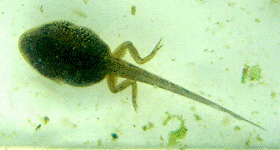 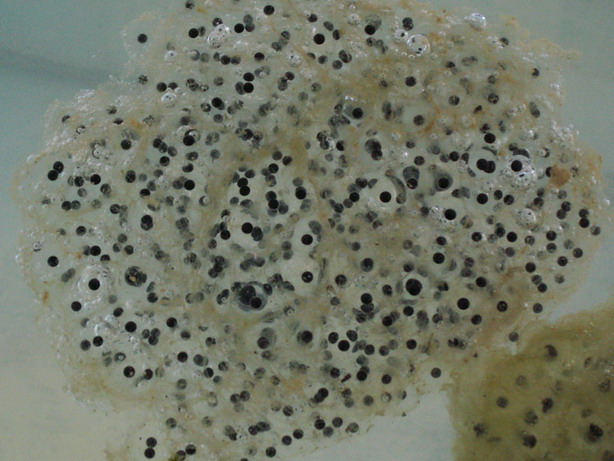 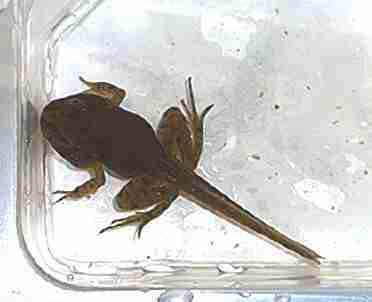 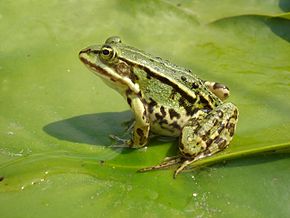 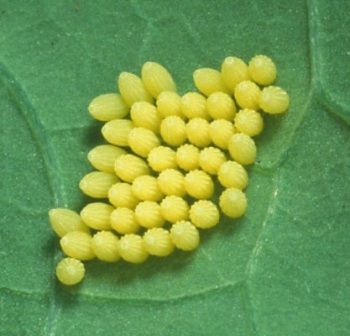 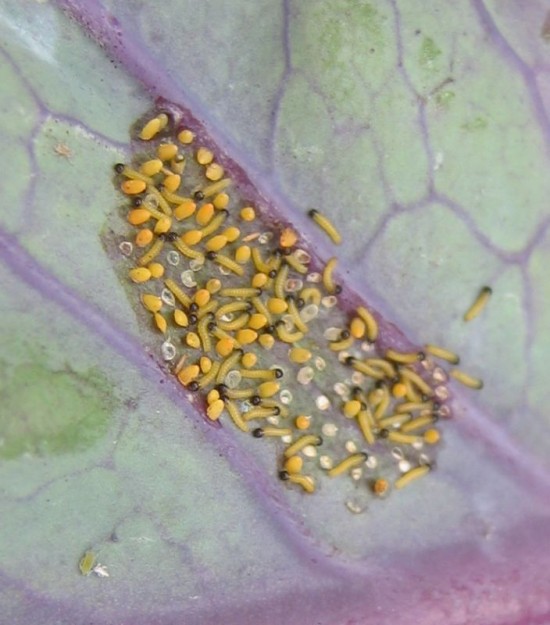 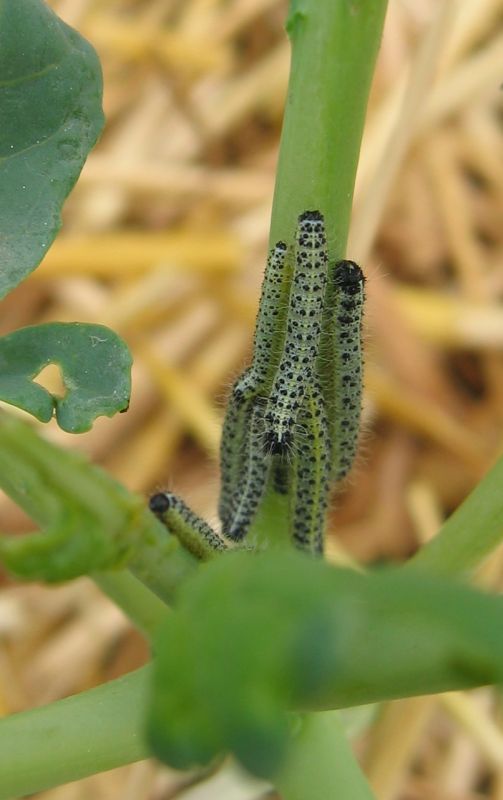 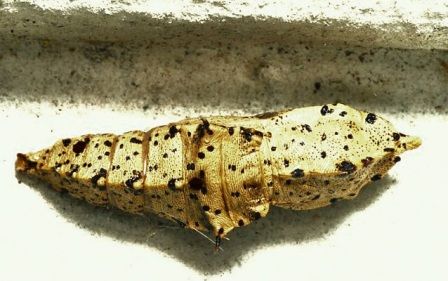 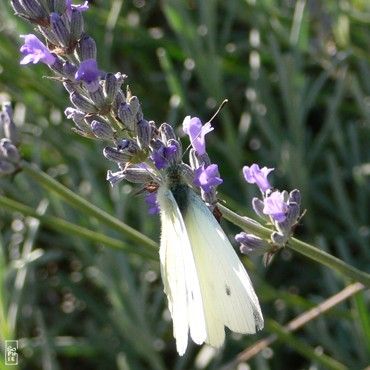 Des animaux vivipares
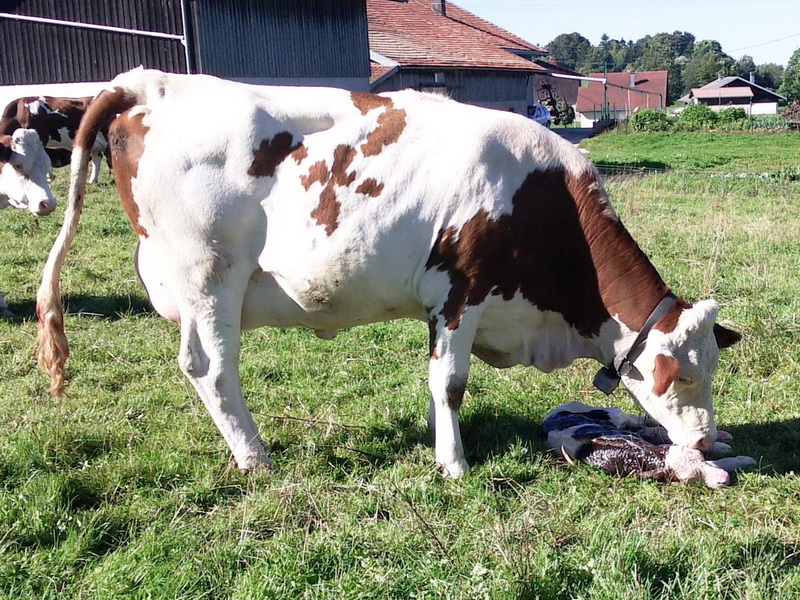 Les vaches, sont des animaux vivipares
Les rhinocéros, sont des animaux vivipares
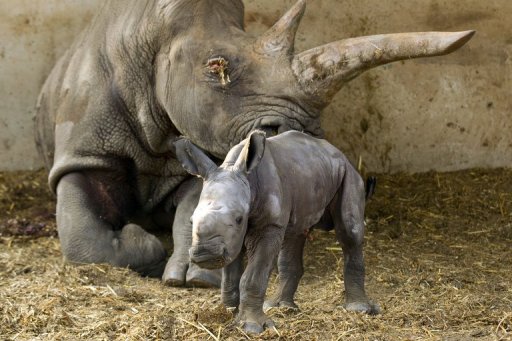 Les lions et lionnes, sont des animaux vivipares
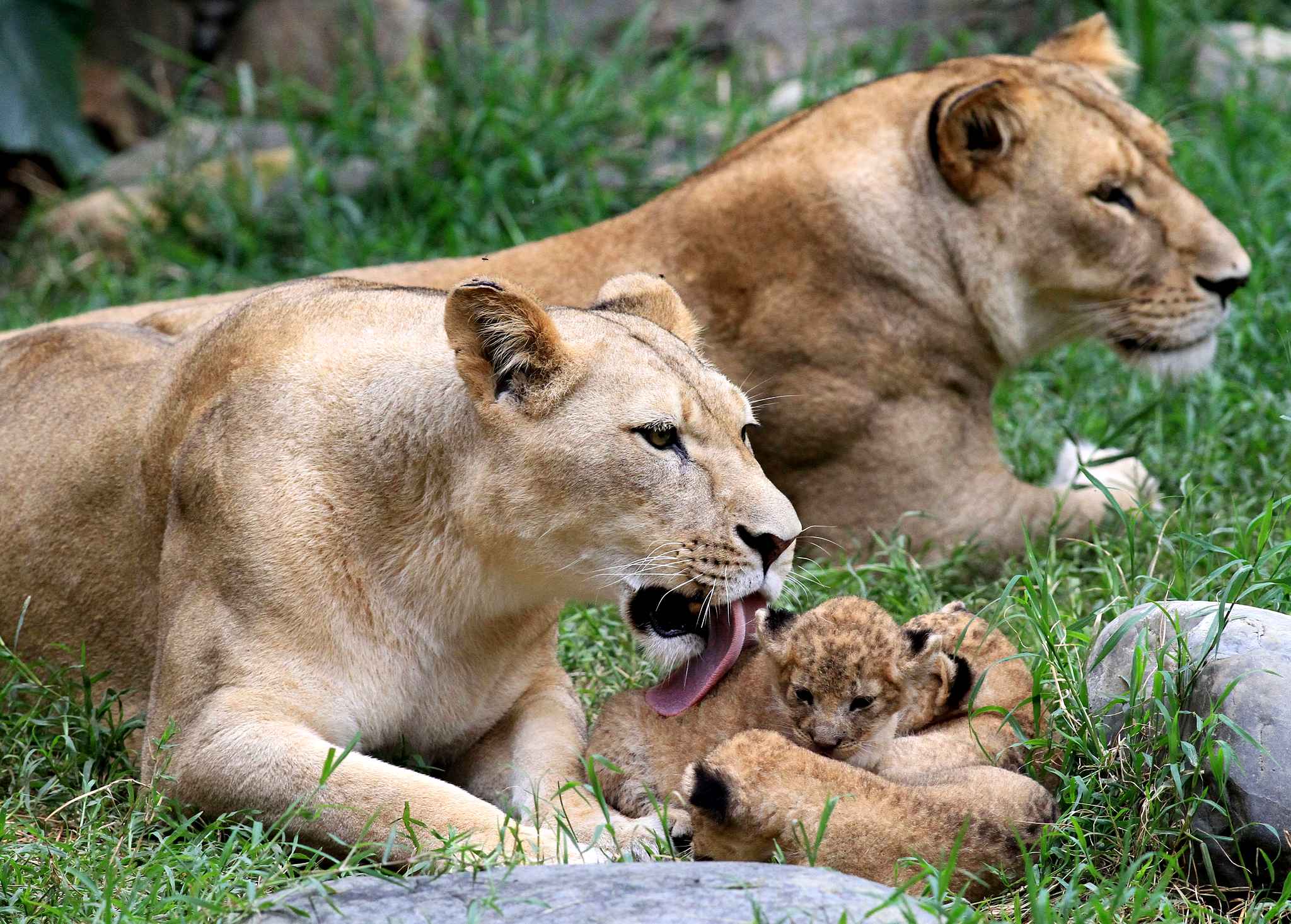 Les ours, sont des animaux vivipares
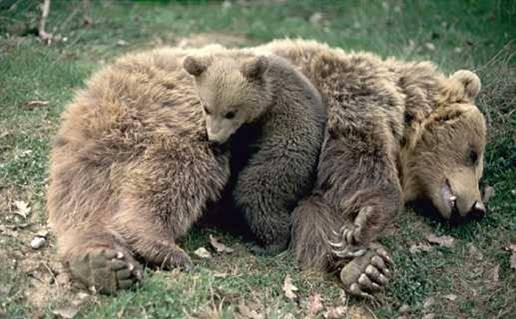 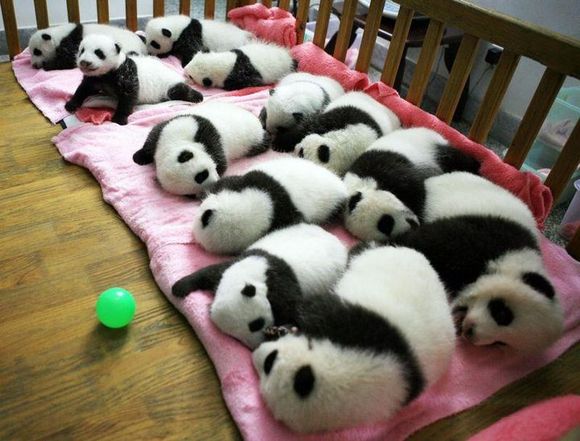 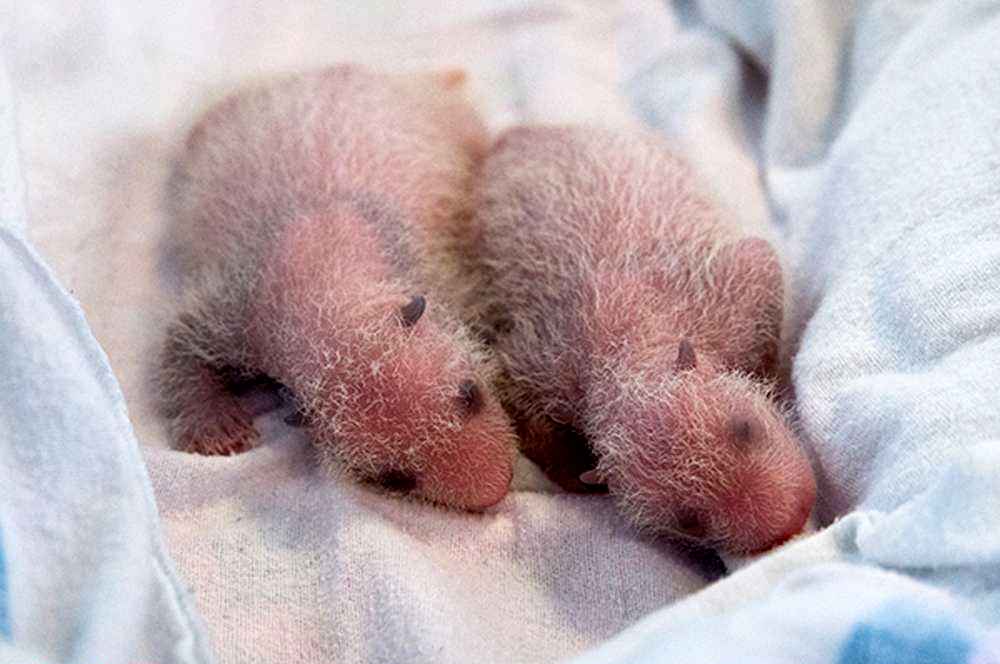 Les pandas, sont des animaux vivipares
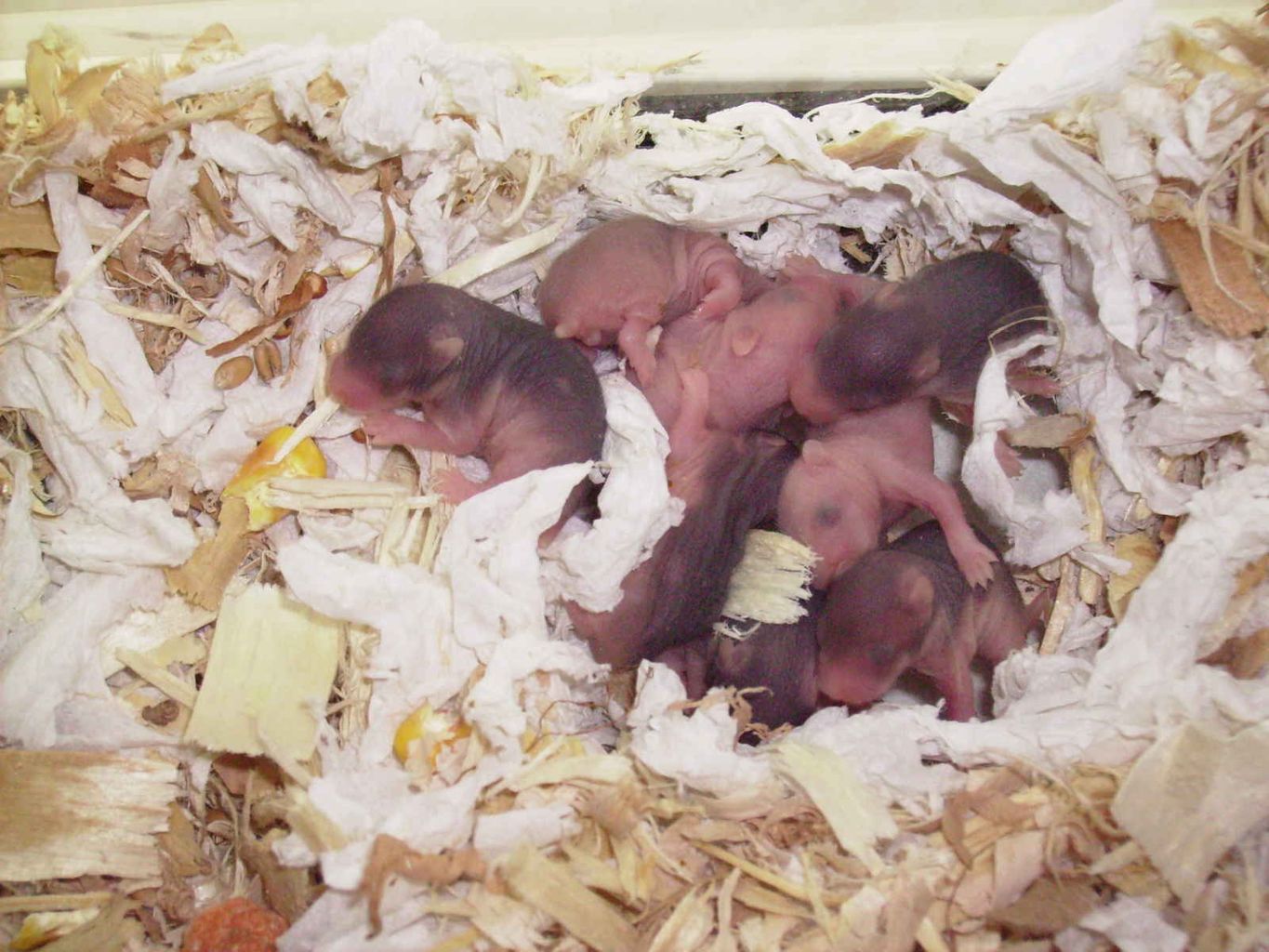 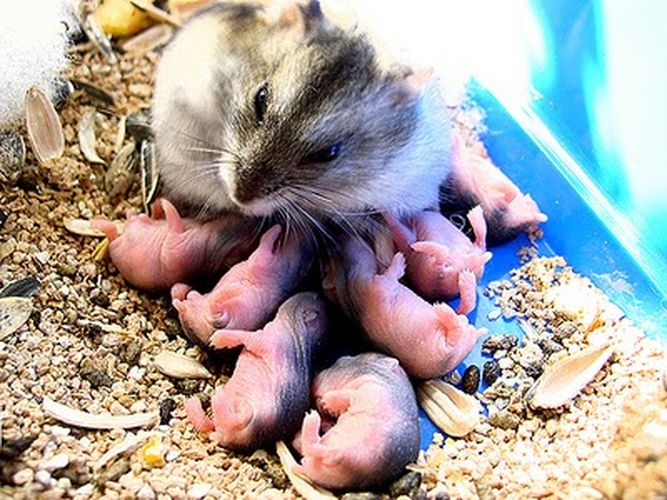 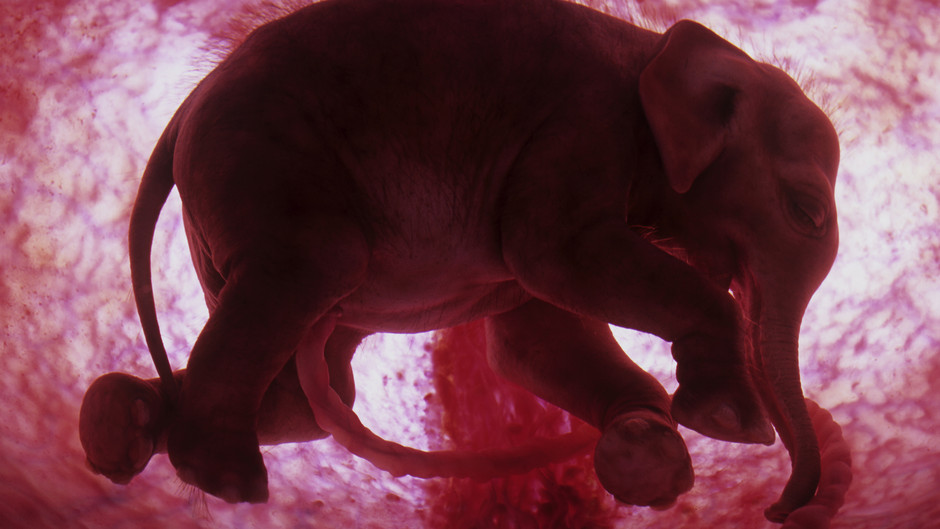 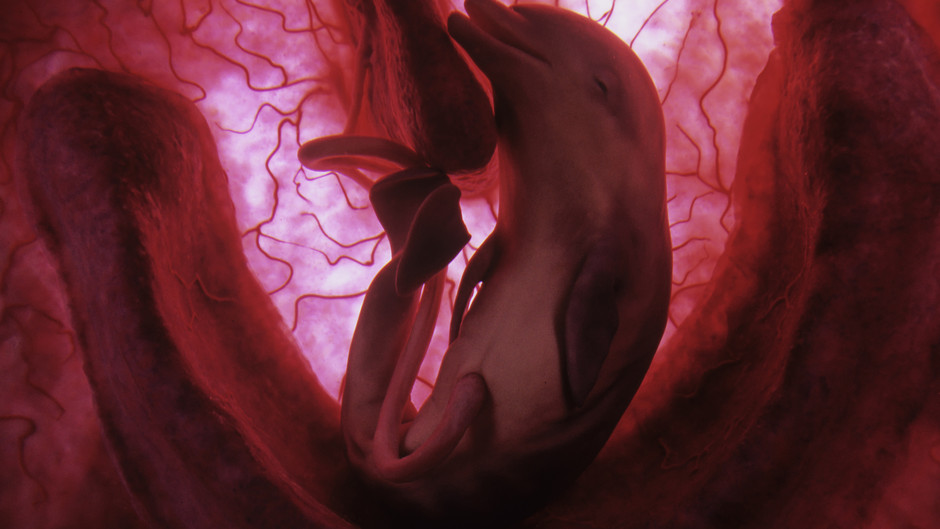